Воскресная школа при Вознесенском соборе г.Осташкова
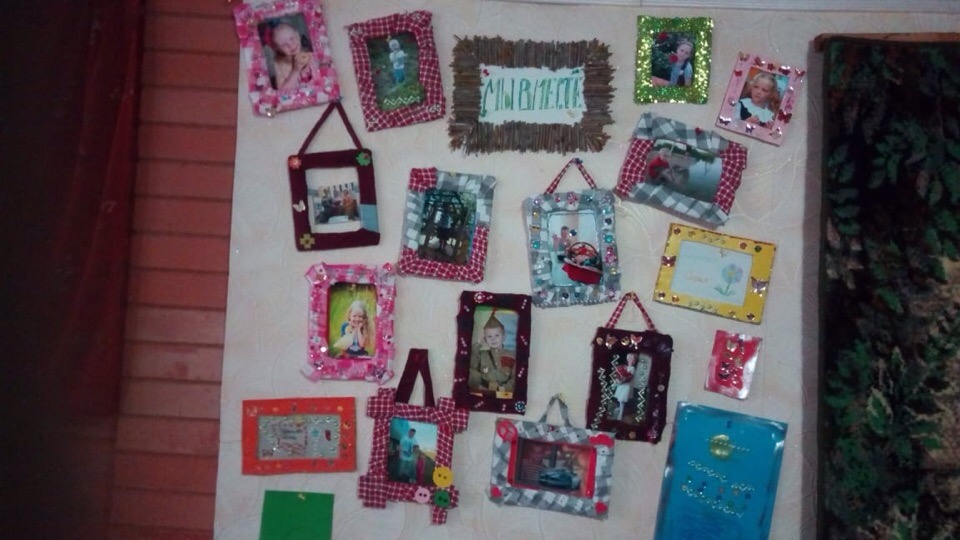 Мы работаем с 2012 года
В 2015 году прошли аттестацию как воскресная учебно-воспитательная группа
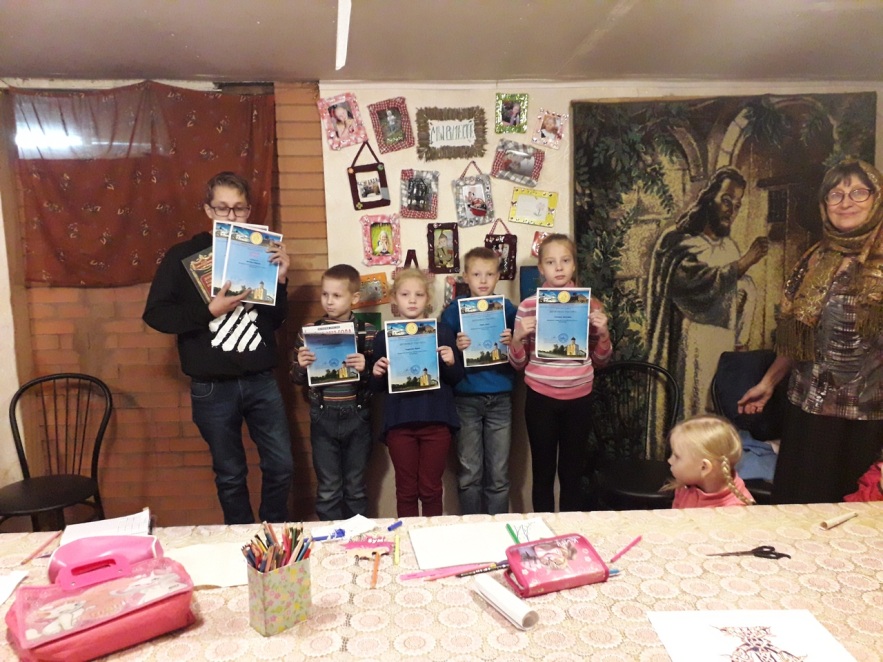 Наши занятия:
- Закон Божий;
- церковнославянский язык;
- православное краеведение;
«от сердца к сердцу» 
(творческая деятельность).
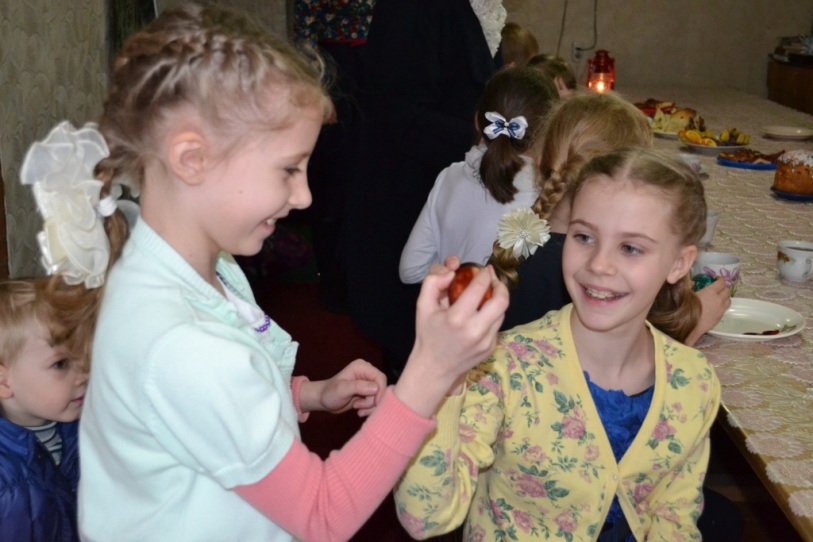 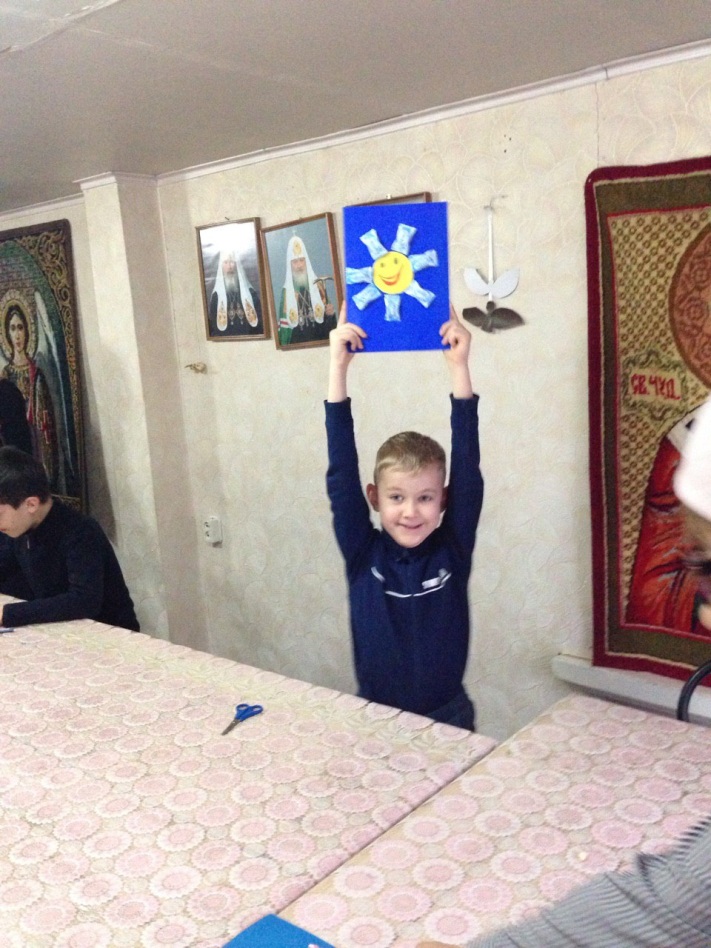 Мы учимся понимать Слово Божие, 
изучаем православные традиции и святыни, 
посещаем музей, библиотеку, художественную  галерею.
На Рождество и Пасху мы готовим подарки и выступления для воспитанников Осташковского детского дома и детских садиков.
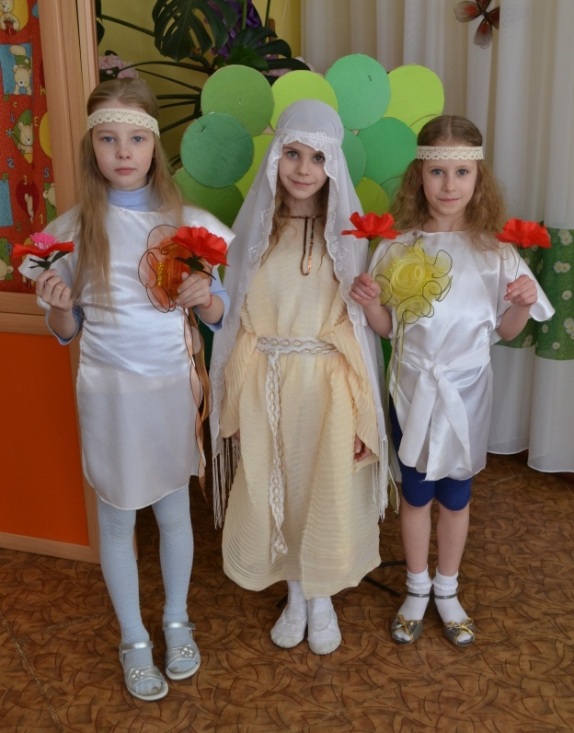 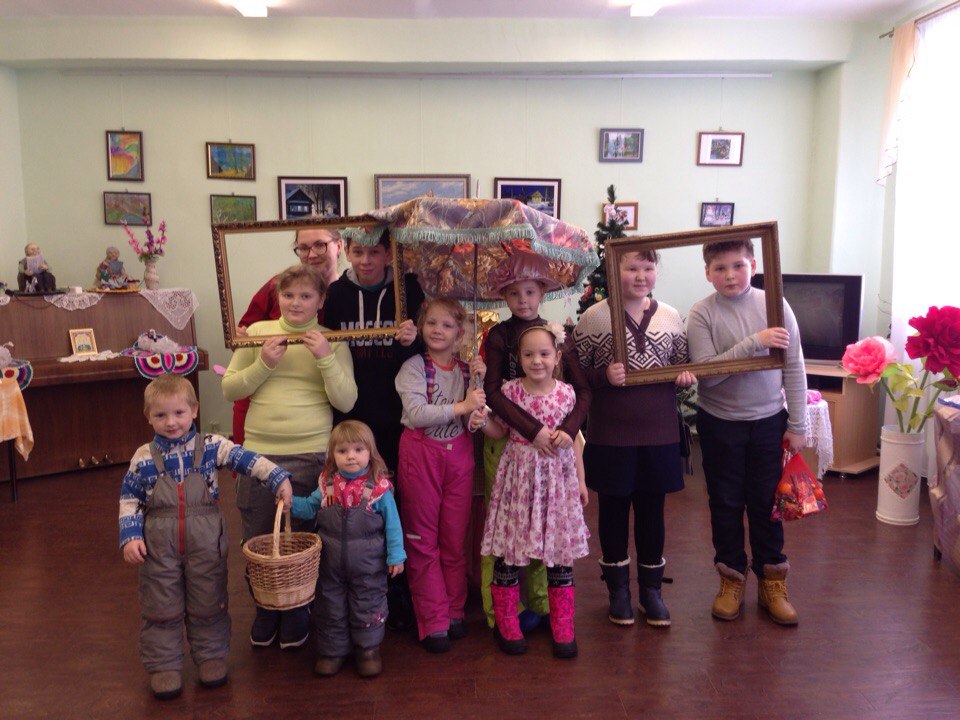 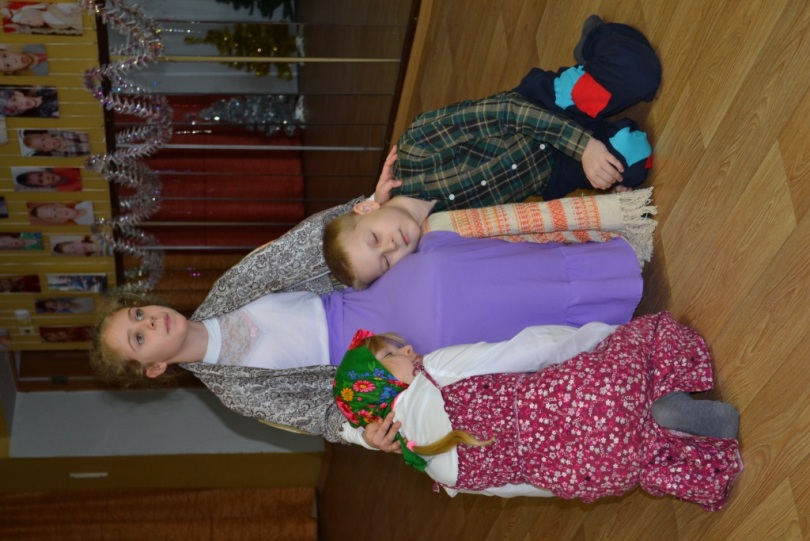 С января 2019 года наши ребята участвуют в представлениях православного кукольного театра. Ребята выступают перед учениками воскресной школы и их родителями, побывали в детском садике, детском доме, Житенном монастыре, доме детского творчества.
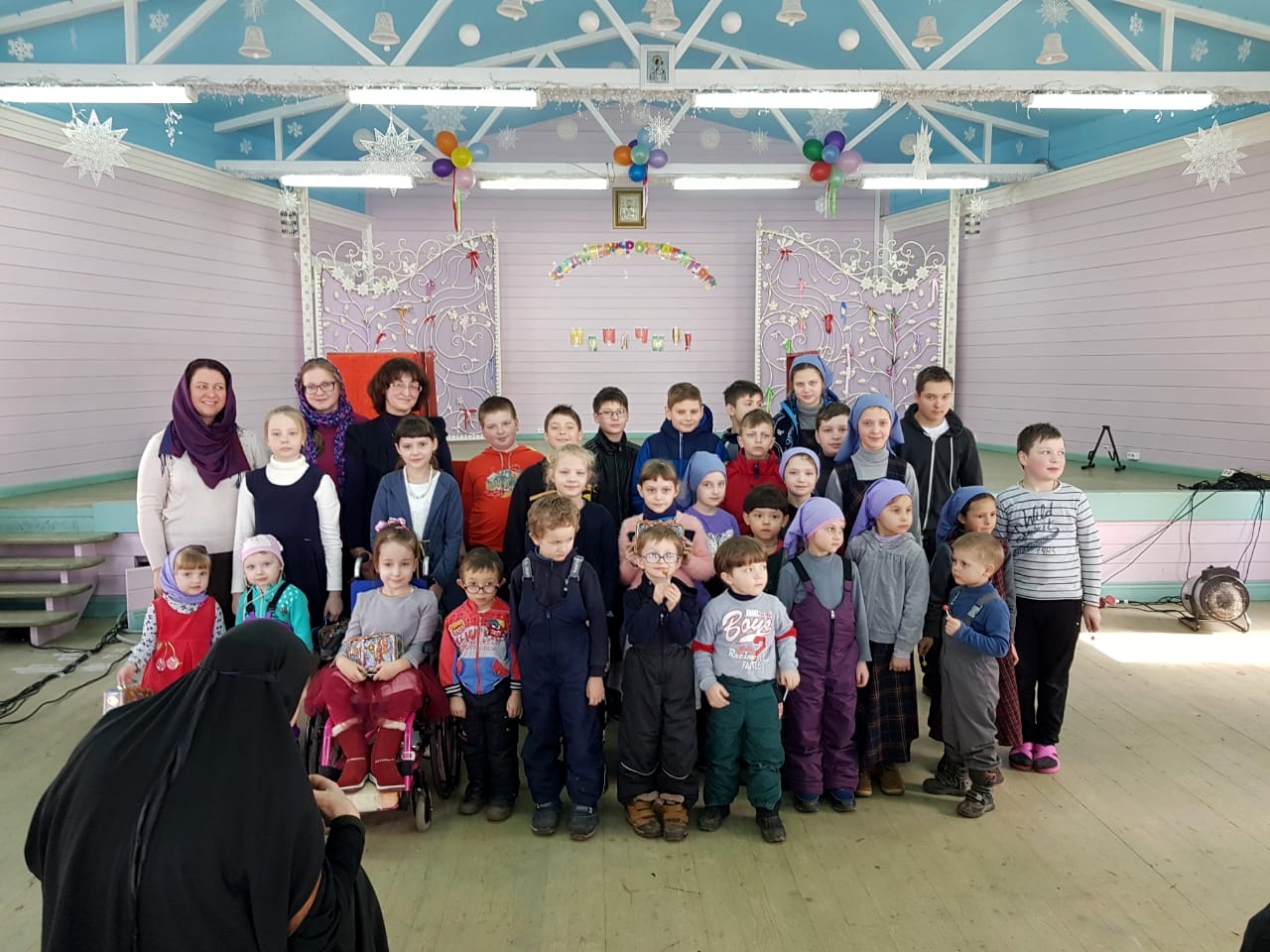 Наши образовательные путешествия:
Нилова Пустынь, Оковецкий источник, исток Волги, п.Селижарово, 
города Старица, Кашин, Торопец, Лихославль, Вышний Волочёк, Тверь, Торжок, Ржев, Смоленск, Сергиев Посад.
Впереди у нас интересные 
                открытия!
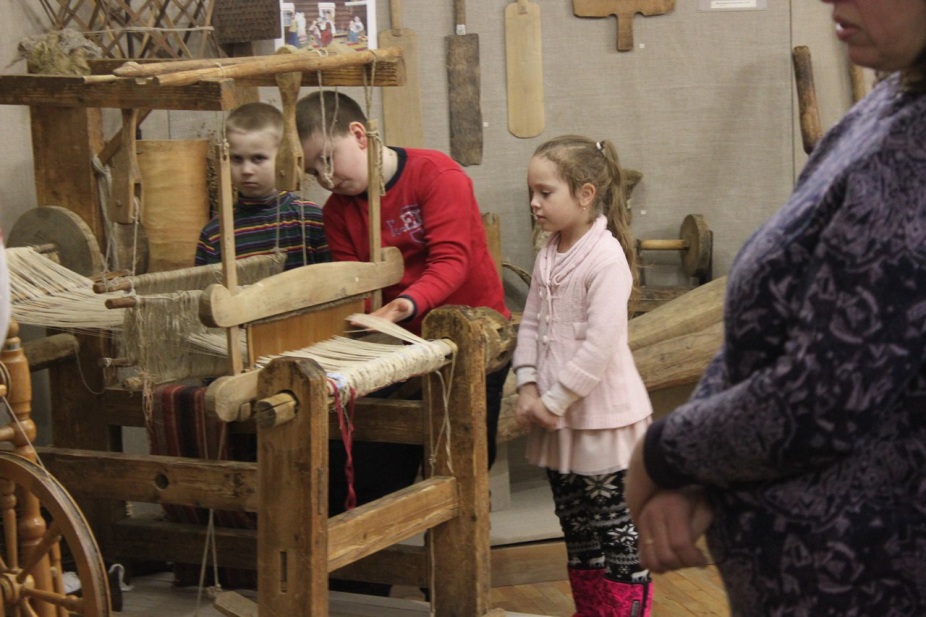 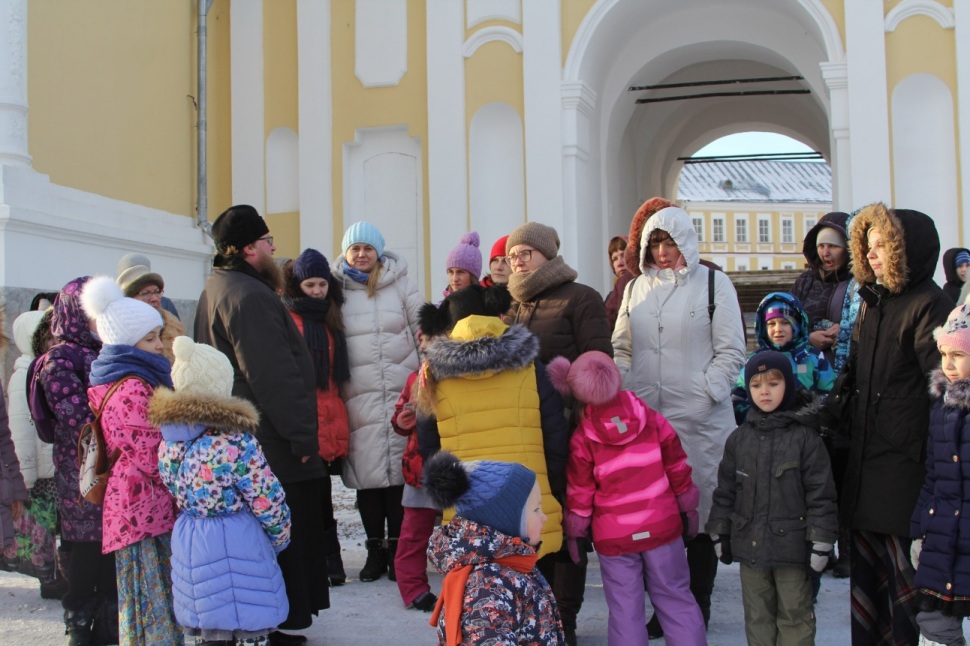